Introduction
ASP.NET Core 5 for Beginners (Customized)


Day-3
Modules
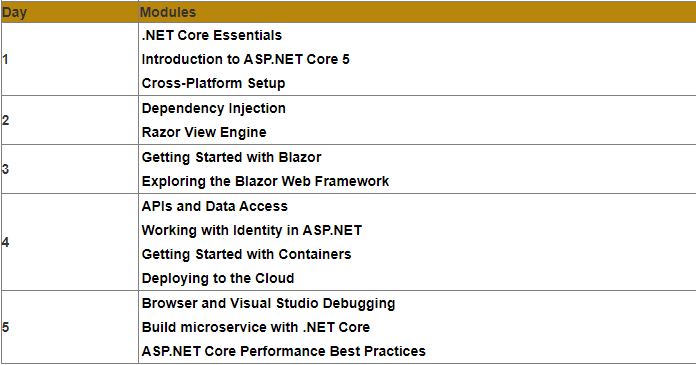 Blazor Client
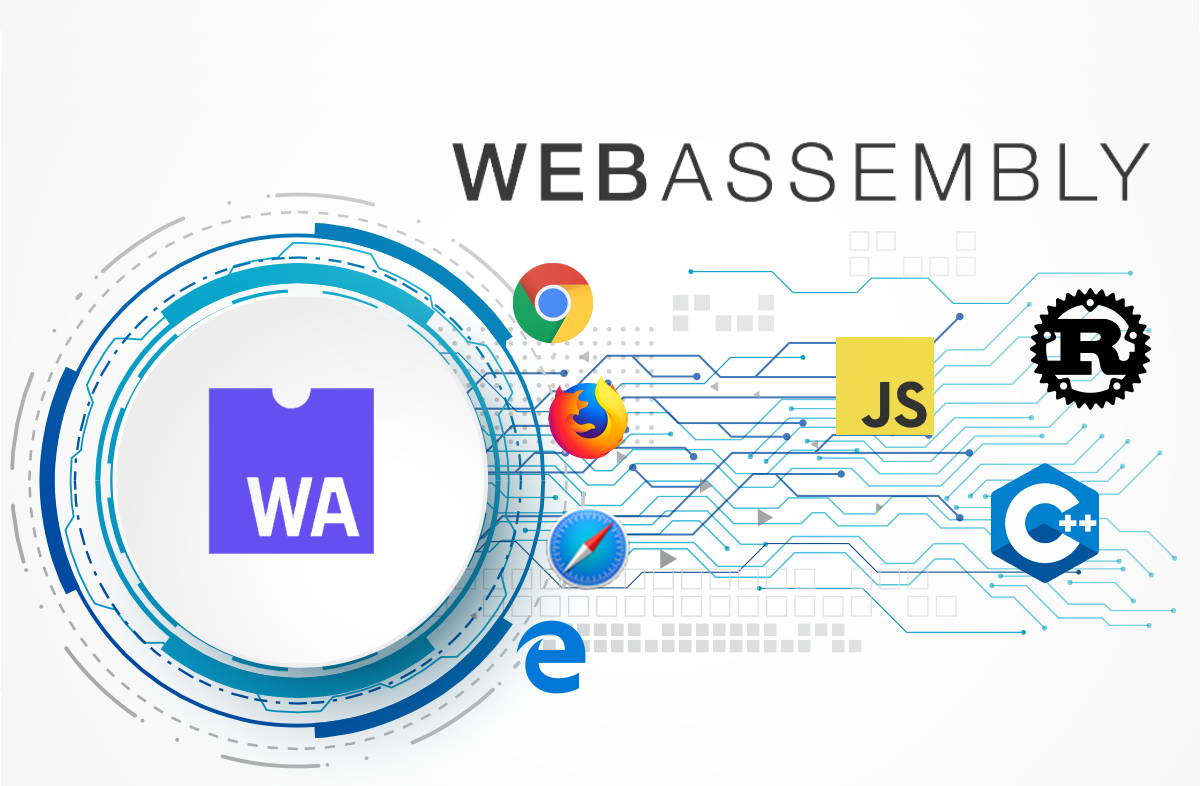 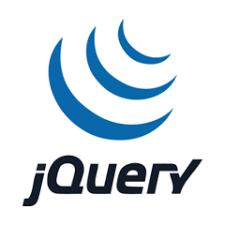 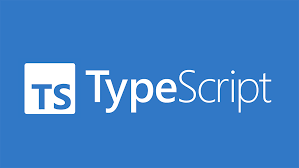 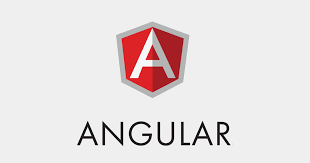 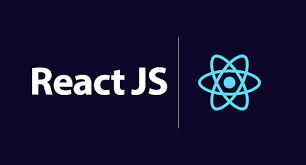 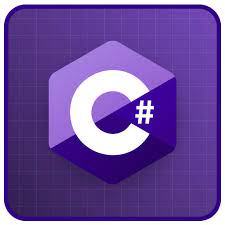 Blazor Server
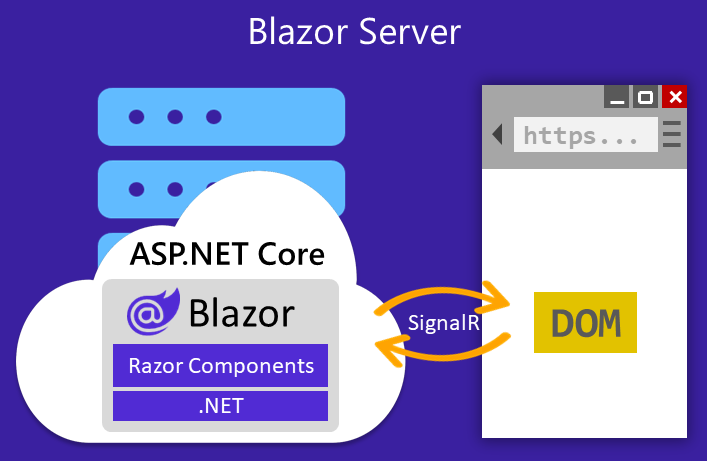 Hybrid App with .NET & Blazor
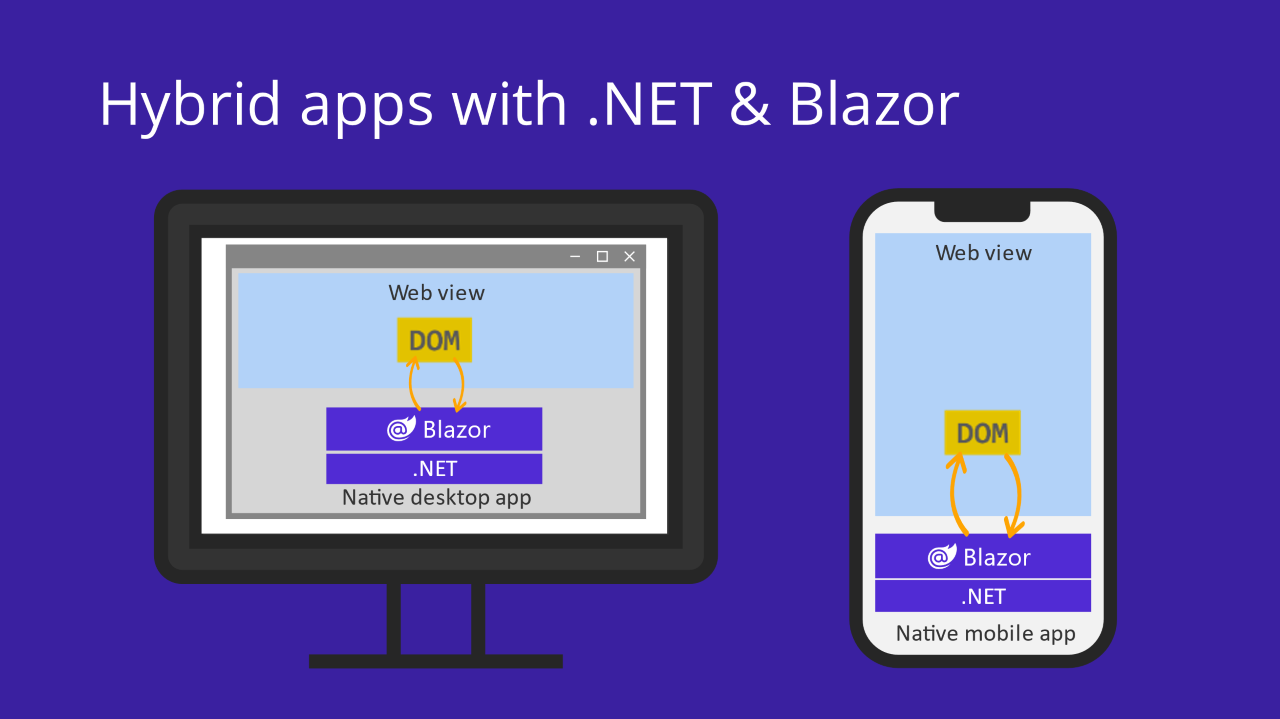 Comparison
†Blazor WebAssembly and Blazor Hybrid apps can use server-based APIs to access server/network resources and access private 
  and secure app code.
‡Blazor WebAssembly only reaches near-native performance with ahead-of-time (AOT) compilation.